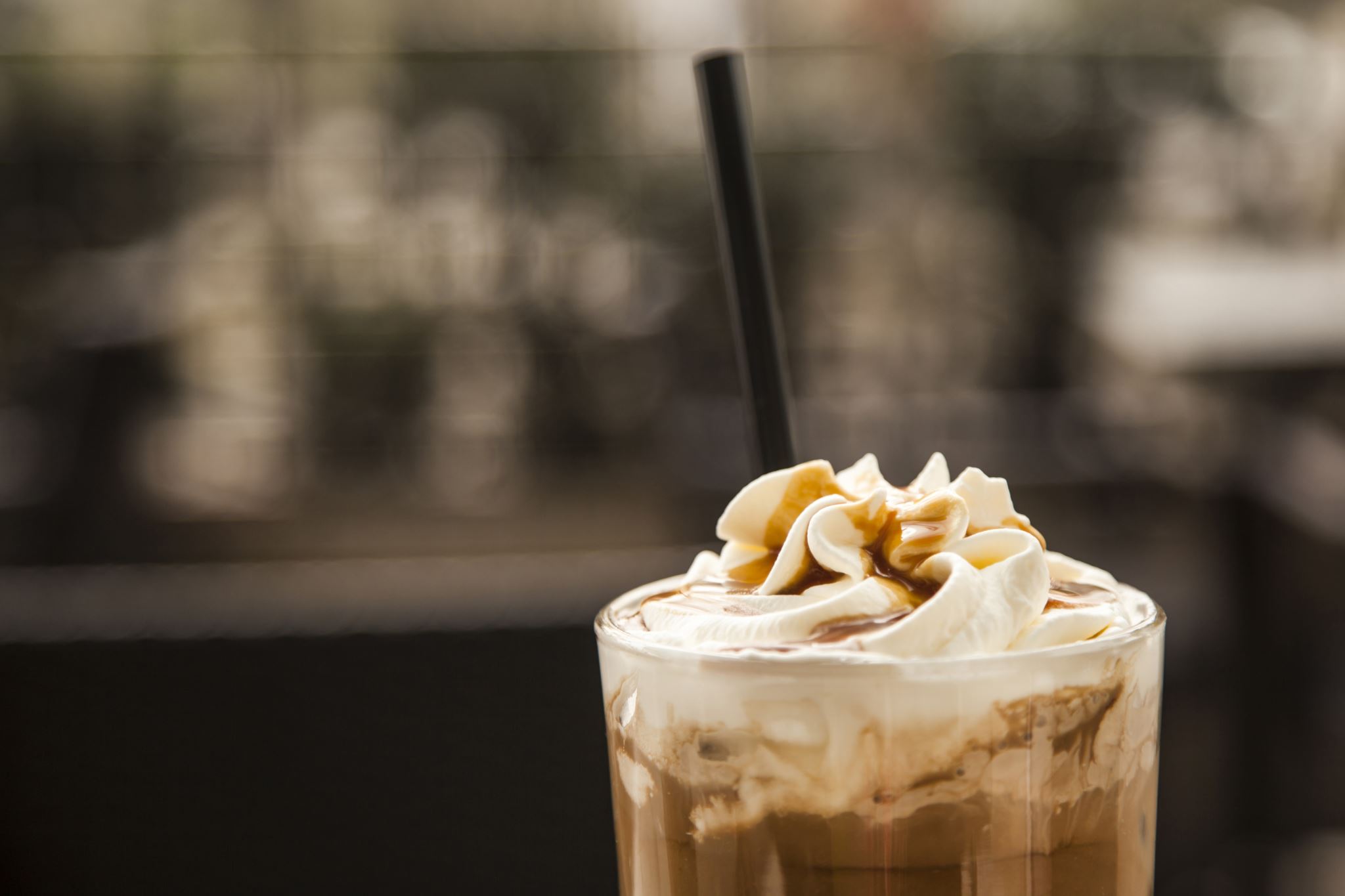 Altinn-kaffe
Status og planer
25. november 2020
Lars Vegard Bachmann, produkteier
Jobbet med siden sist
Automatisk sletting ved innsending – delvis levert
Første analyse – muligheter for signering
Diskuter gjerne med oss på Slack
Analyse – tilgang til events uten pålogging? 
Utgangspunkt: Uønsket, men kan kreves av Sirius
«Myke valideringer»
Forside på altinn.studio
Rettet bugs og gjort oppgraderinger av biblioteker
Jobber med nå
Automatisk sletting ved innsending – fullføre
Meldingsfunksjonalitet
Analyse/design – hvordan elementer fremstår i innboks
Avanserte repeterende grupper
POC 2 for datamodellering: Hvordan støtte gjenbruk
«Myke valideringer»
lvb@digdir.no
https://altinnstudio.slack.com
Spørsmål? Kommentarer? Ønsker om tema?